Large Crater Cluster Analysis andGIS
Geologic and Stratigraphic Implications in the Martian Northern Plains
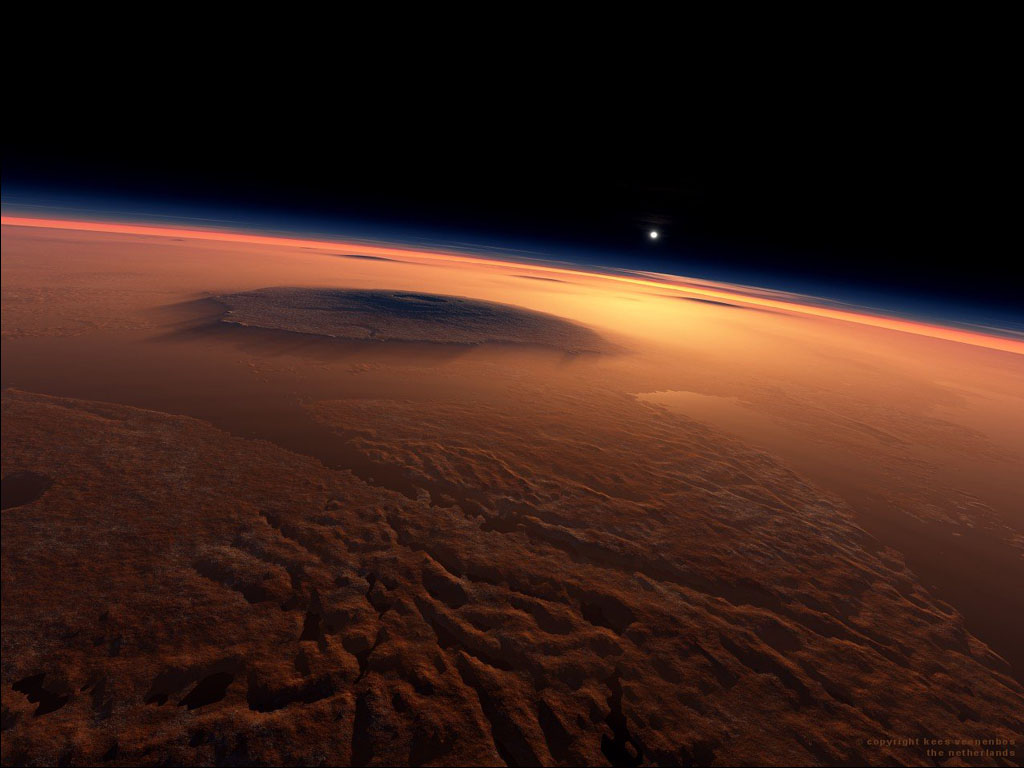 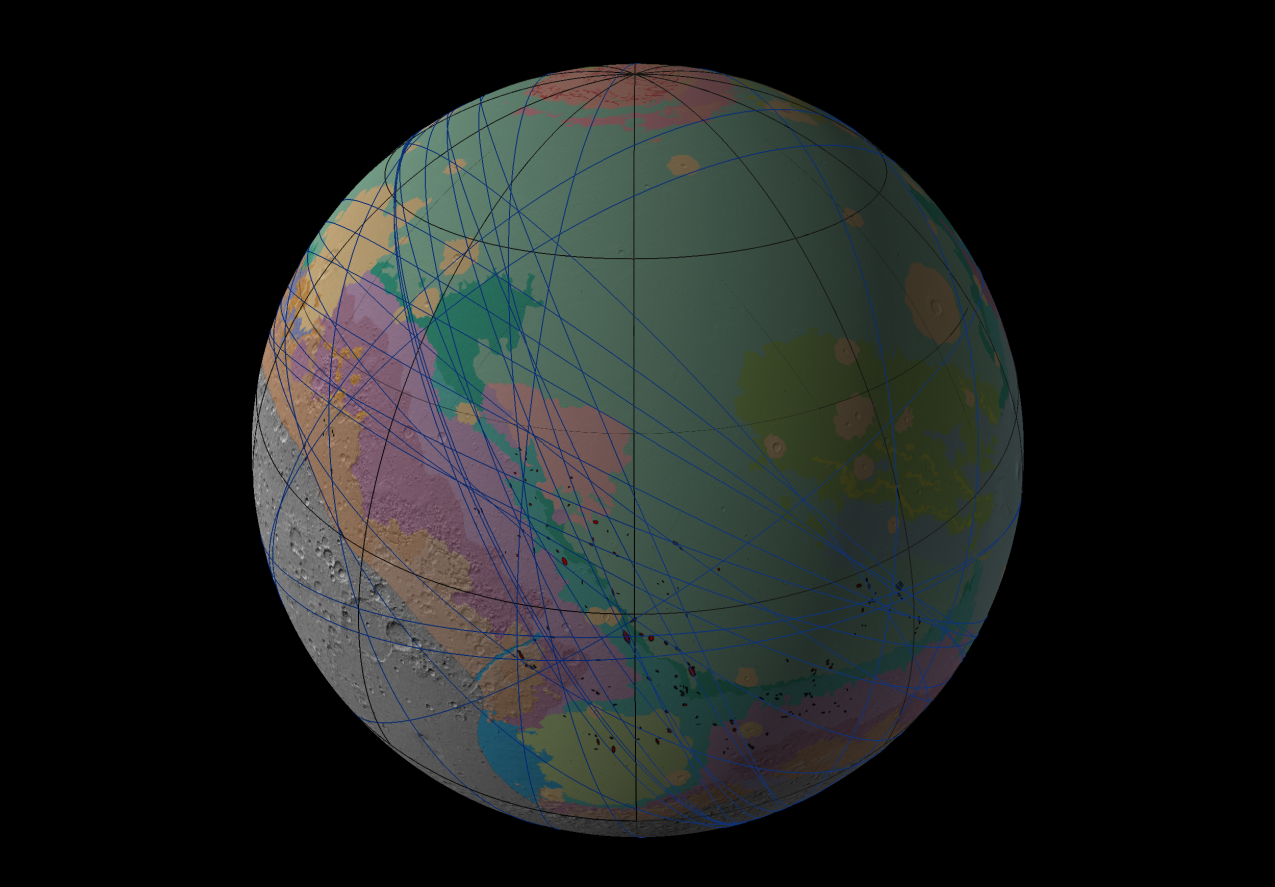 Richard A Nava
Northern Arizona University (NAU)
United States Geological Survey (USGS)
Scientific Objectives
To improve temporal constraints of Martian geologic processes

Understand the formational history of the planet
Provide adequate context for exploration
Geologic Processes in Time
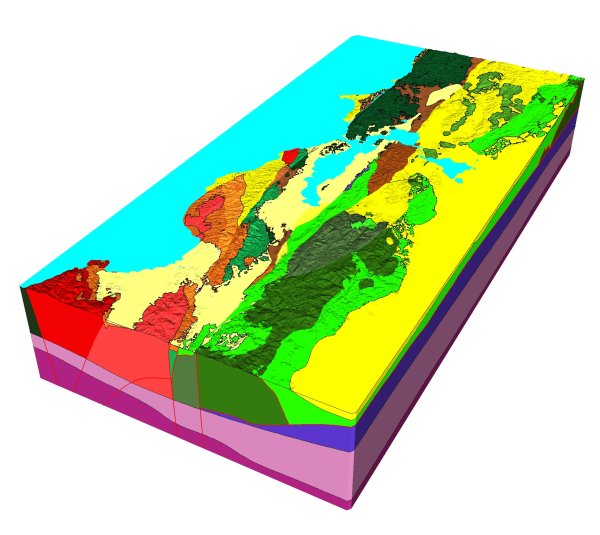 Geology on EARTH
Delineation of different Units

Stratigraphy
Physical arrangement of packages of geologic material
Layers
Which came first?
Current Methodology - MARS
Temporal Assessments on MARS
Morphology
Crater size-density distributions
Cross-cutting relationships (Stratigraphy)
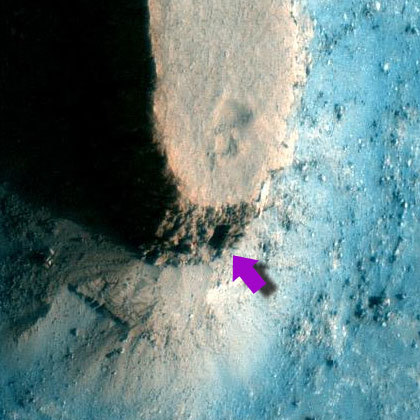 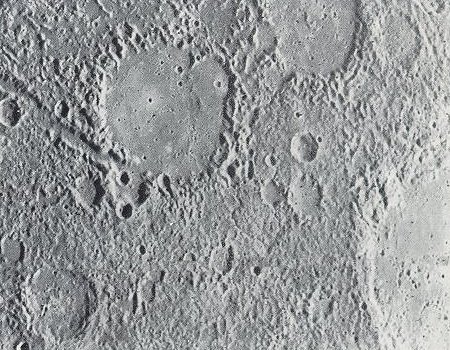 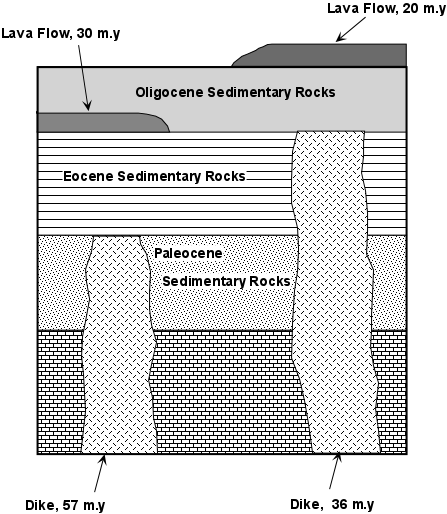 Interpretive
Impact Craters - Characteristics
Large Primary Impact
Some show alignment
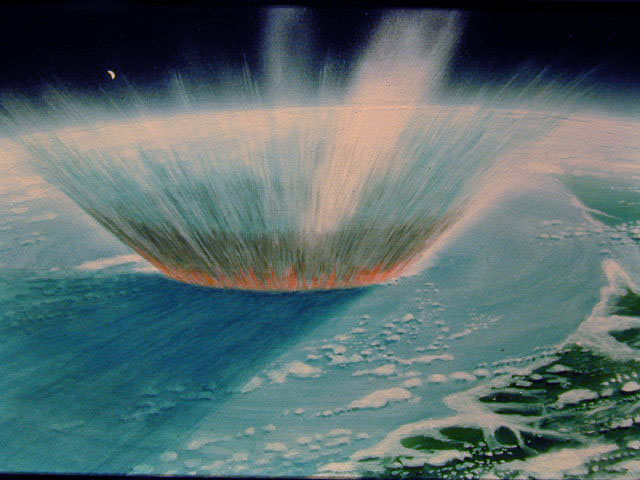 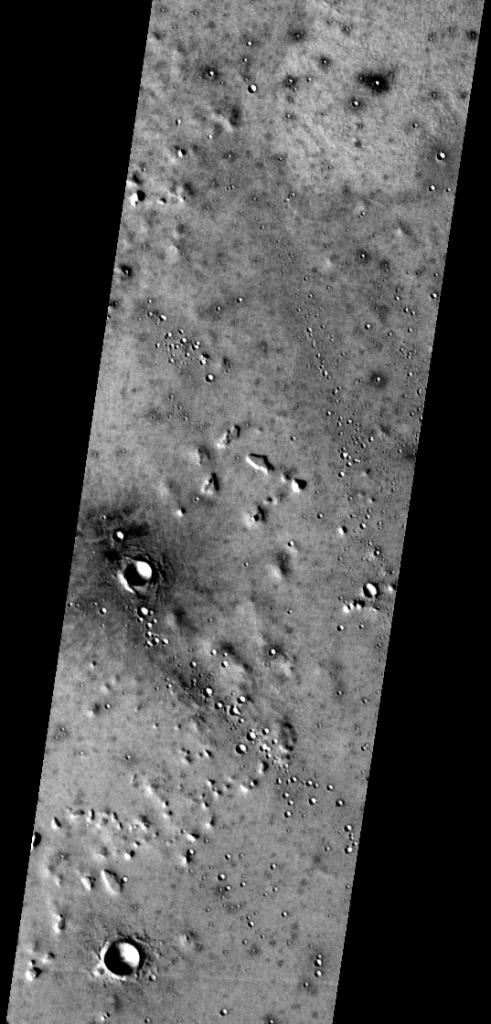 23 km
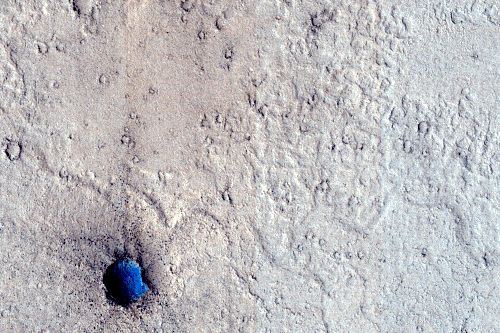 Possible Secondary impacts from large impact ejecta
Large Crater Clusters
≥ 20 km in length
Containing ≥ 10 individual craters
≥ 300 m in diameter
100 Km
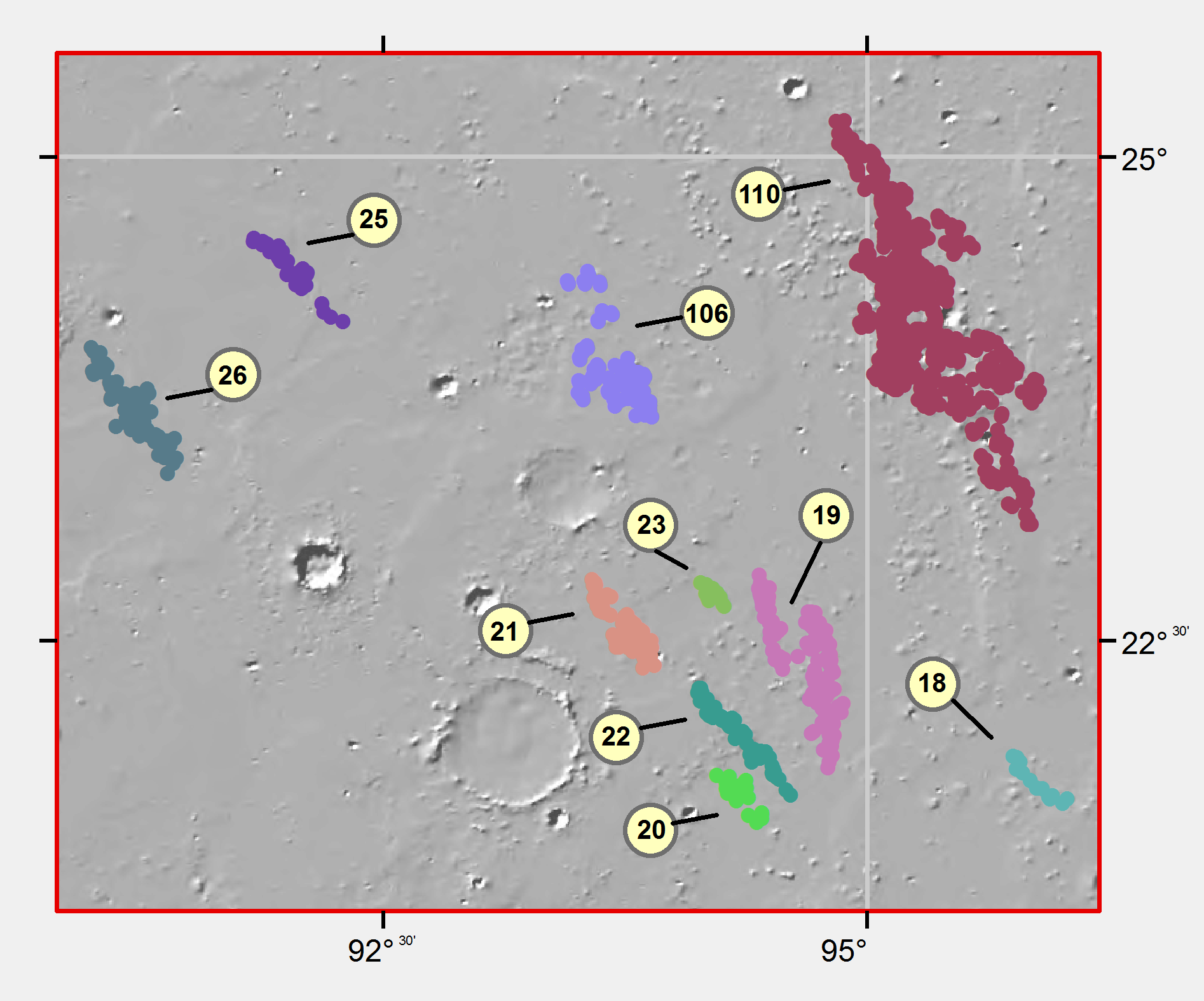 Develop a process:
For refining the current Stratigraphic framework
A method that is repeatable
systematic
Geographic Information Systems (GIS)
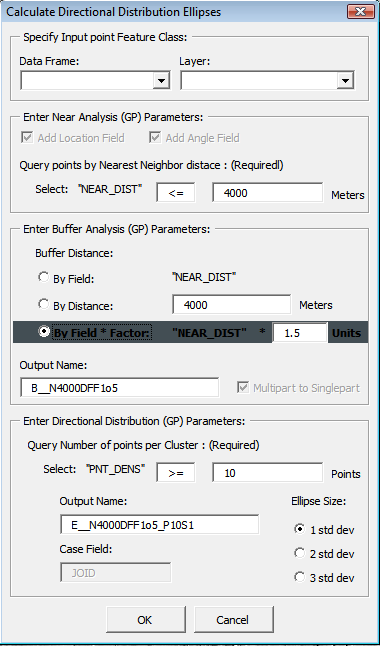 GIS Tool Development
Systematic
Repeatable
Existing tools
1
Parameters:
Cluster Analysis
Query by Distance
Ellipse Size
2
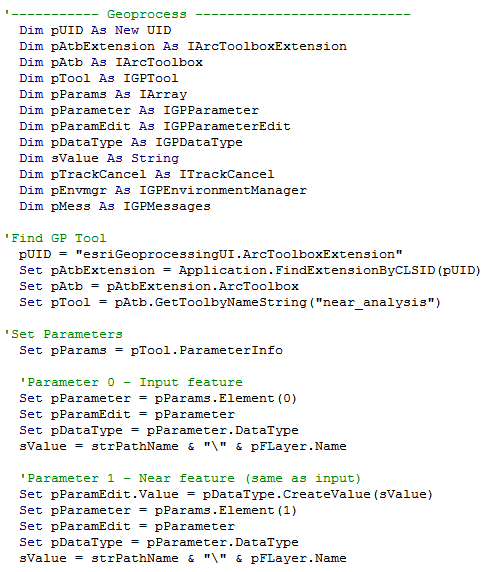 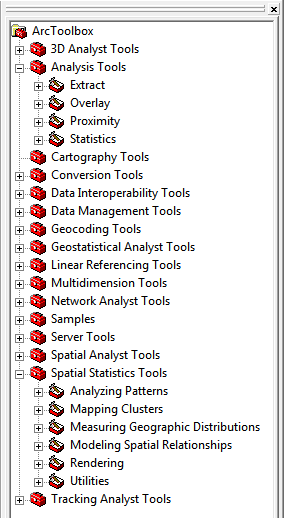 3
Built-In Tools
Code
User Interface
Geographic Information Systems (GIS)
New Methodology:
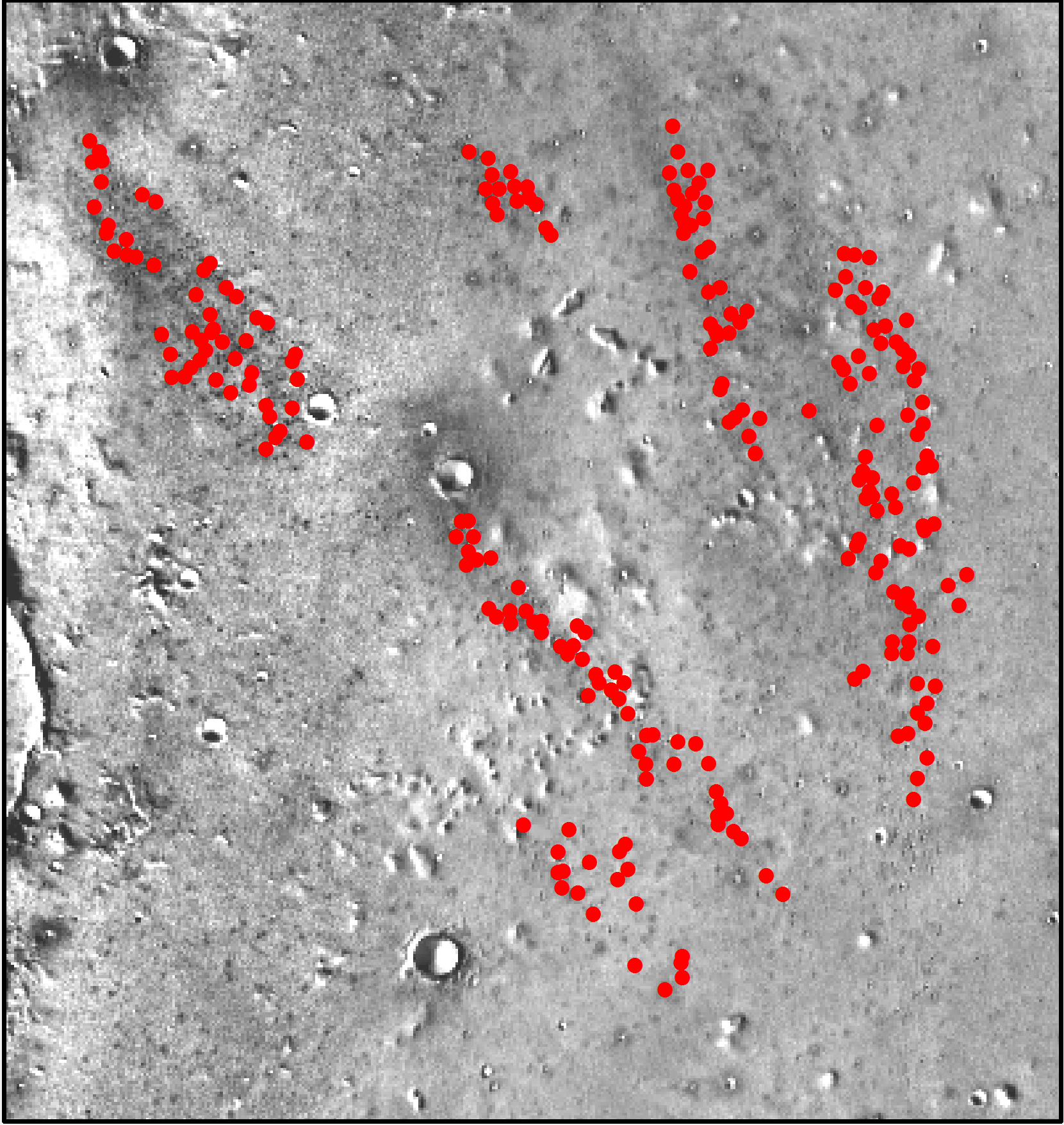 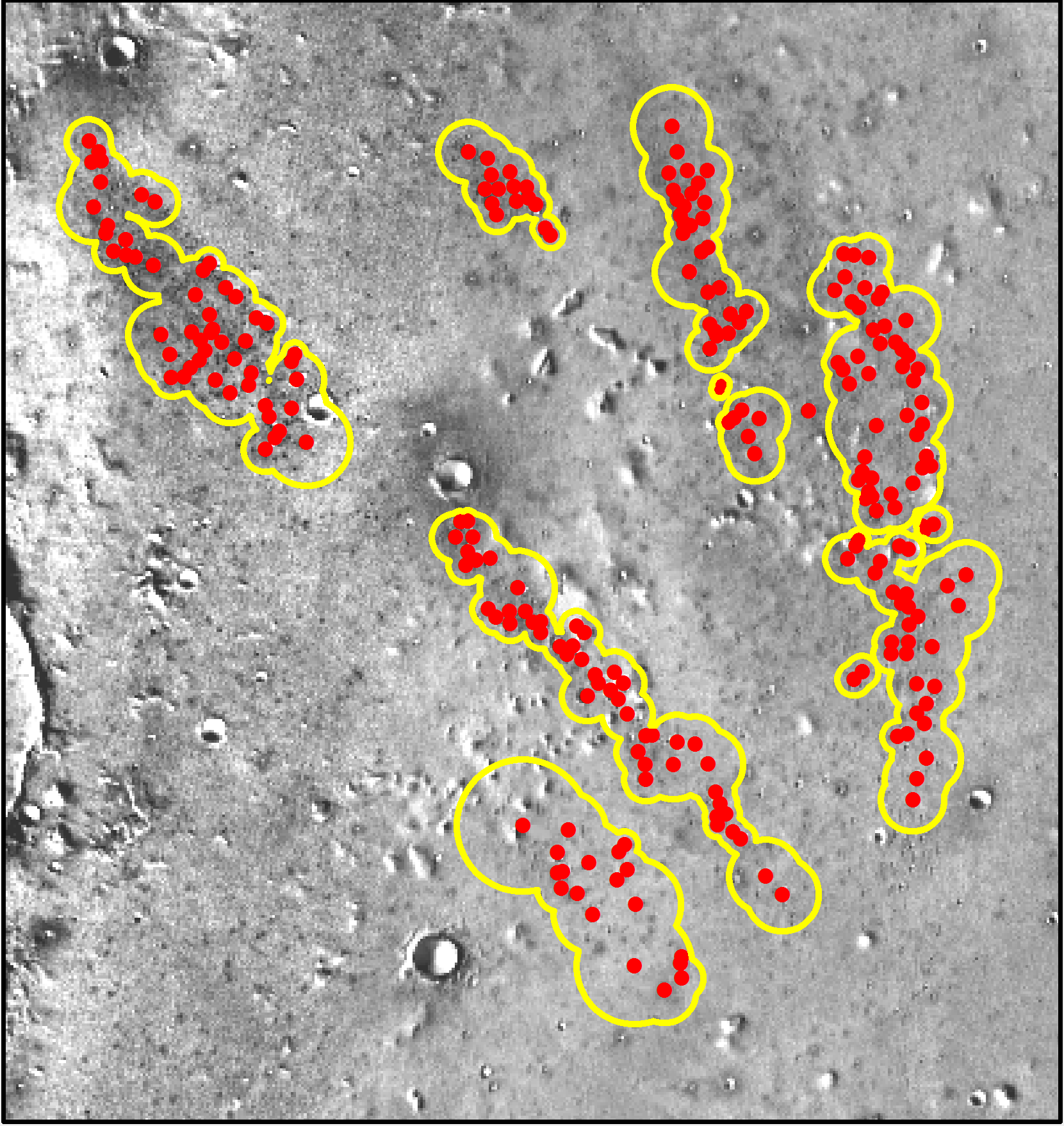 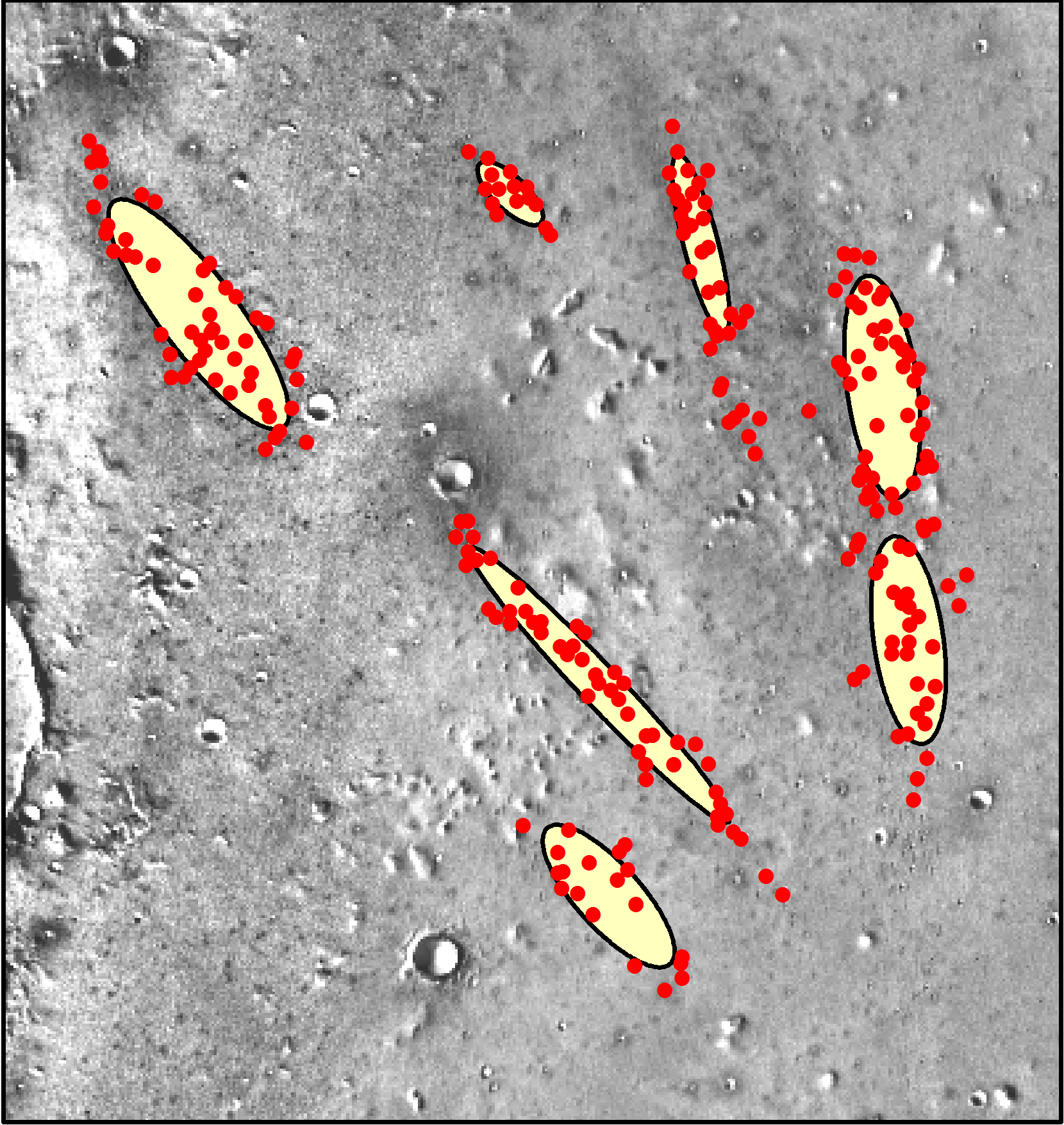 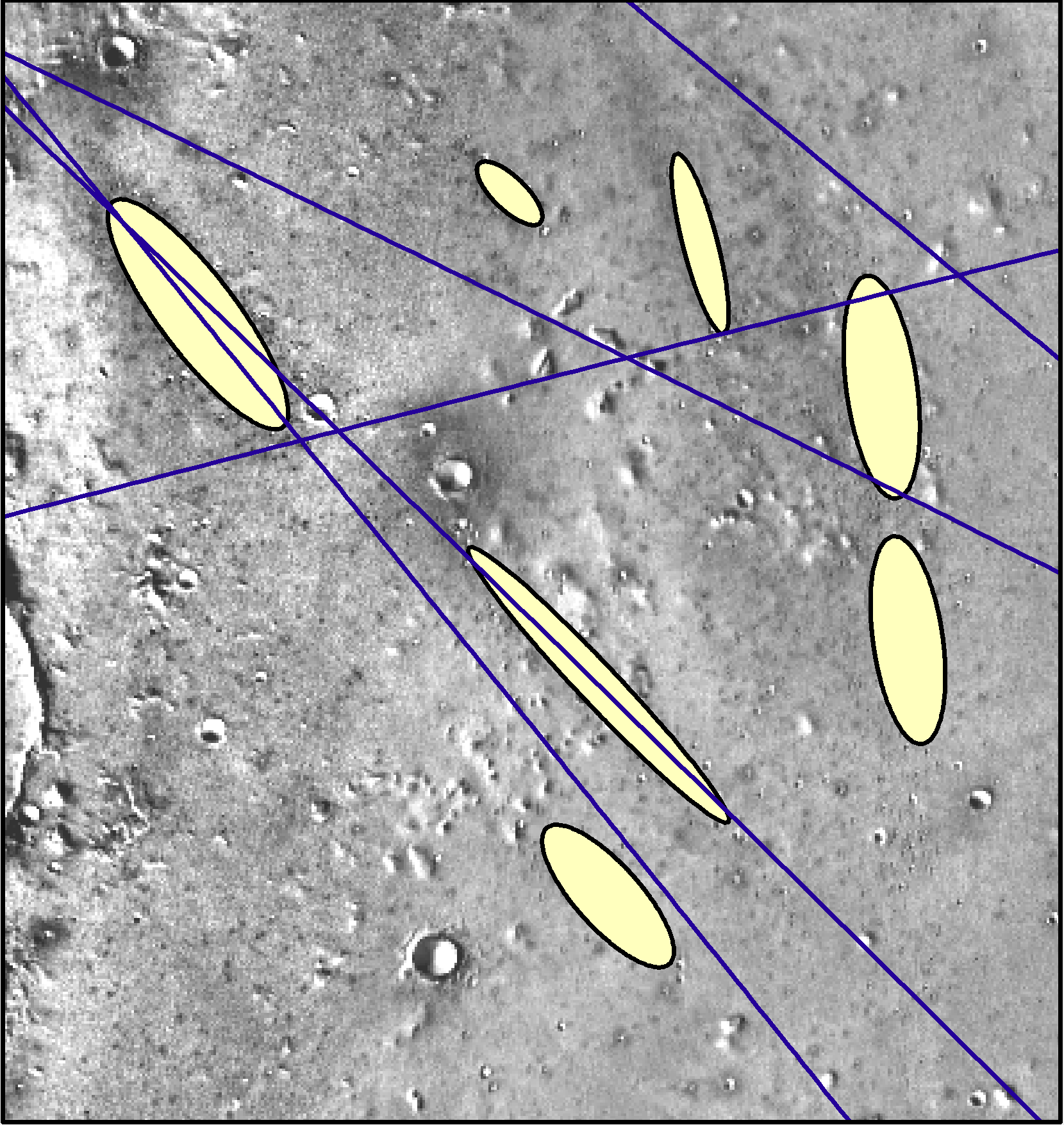 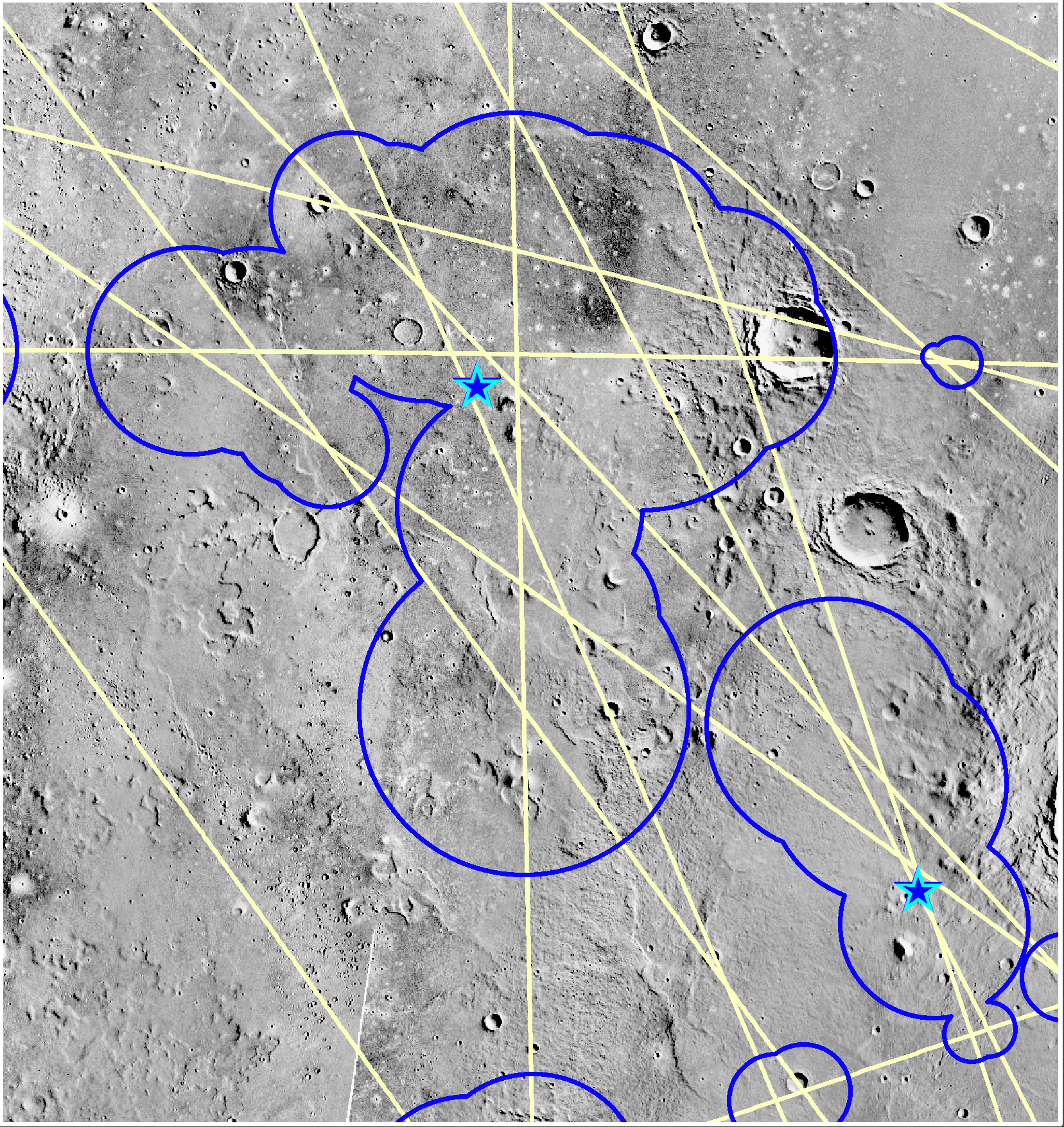 1
2
3
4
5
25 Km
1.  Identify LCCs
2. Determine statistical boundaries
3. Create Directional Distribution Ellipses
4. Extend ellipse major axis around the globe
5. Find potential source sites from line intersections
GIS Attributes / Information
Differentiate Between Impact Processes
25 Km
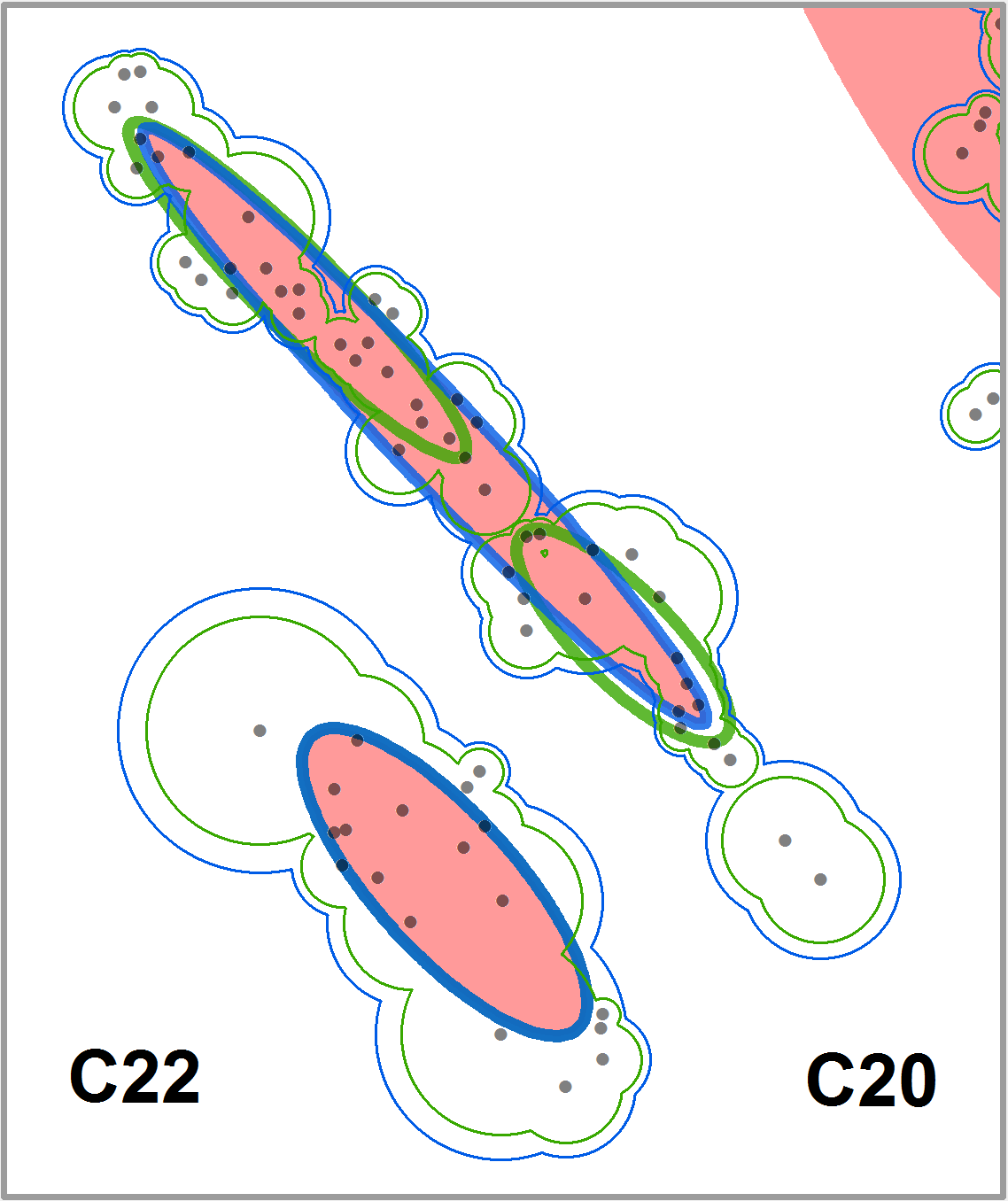 Secondary
Impacts?
>  Elliptical > Linear
Source: YES
Crater Statistics
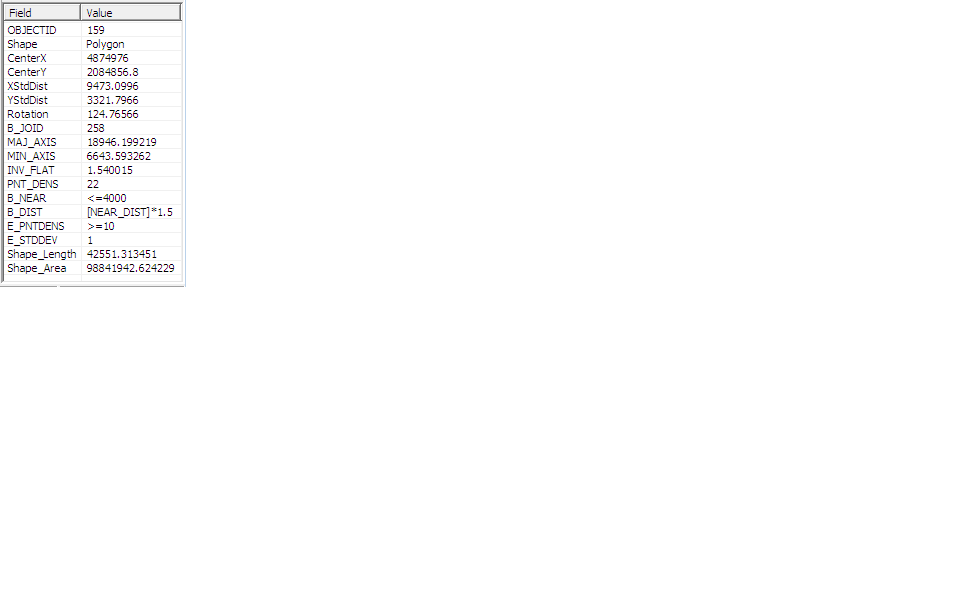 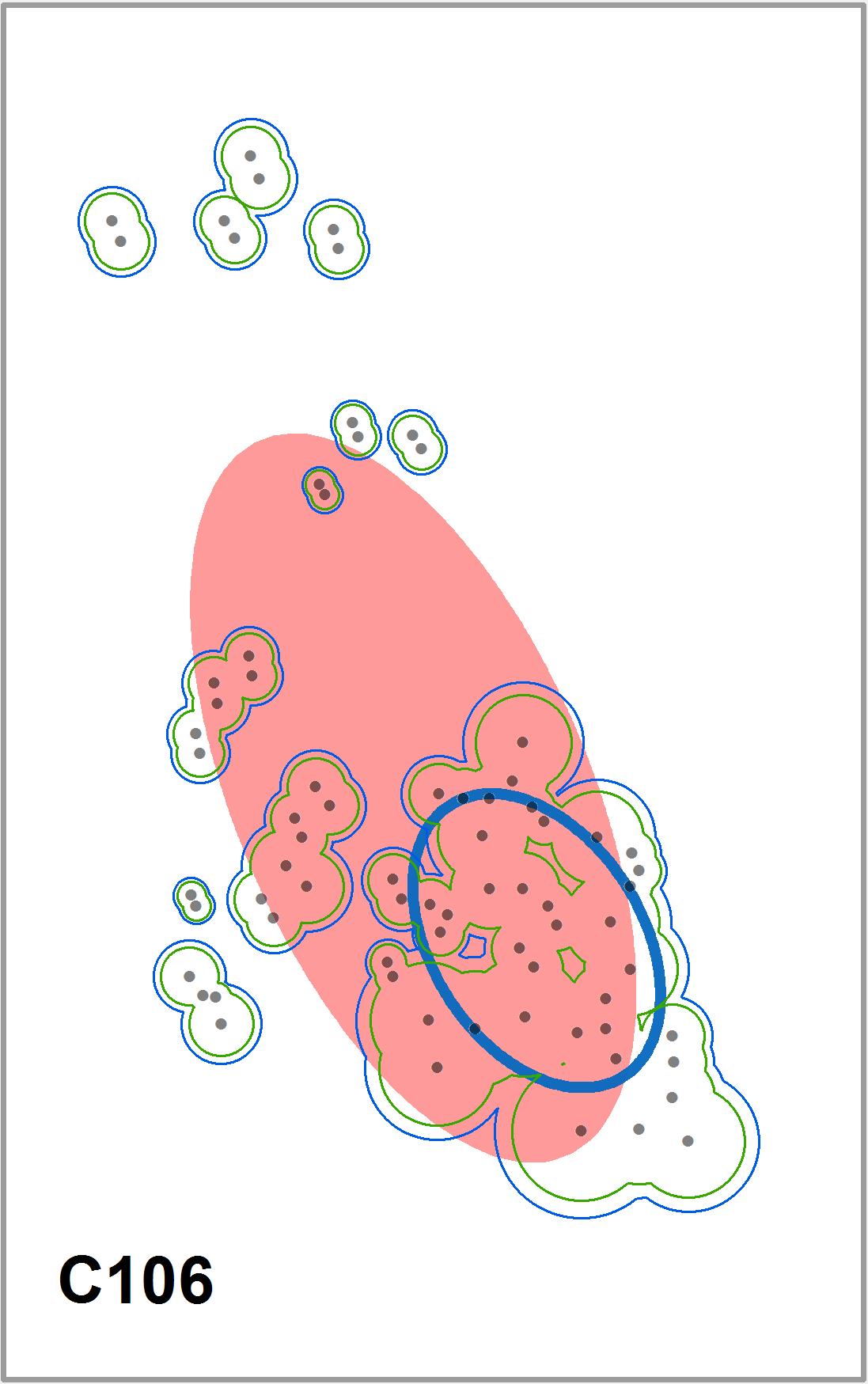 Ellipticity
Primary 
Impacts?
<  Elliptical < Linear
Source: NO
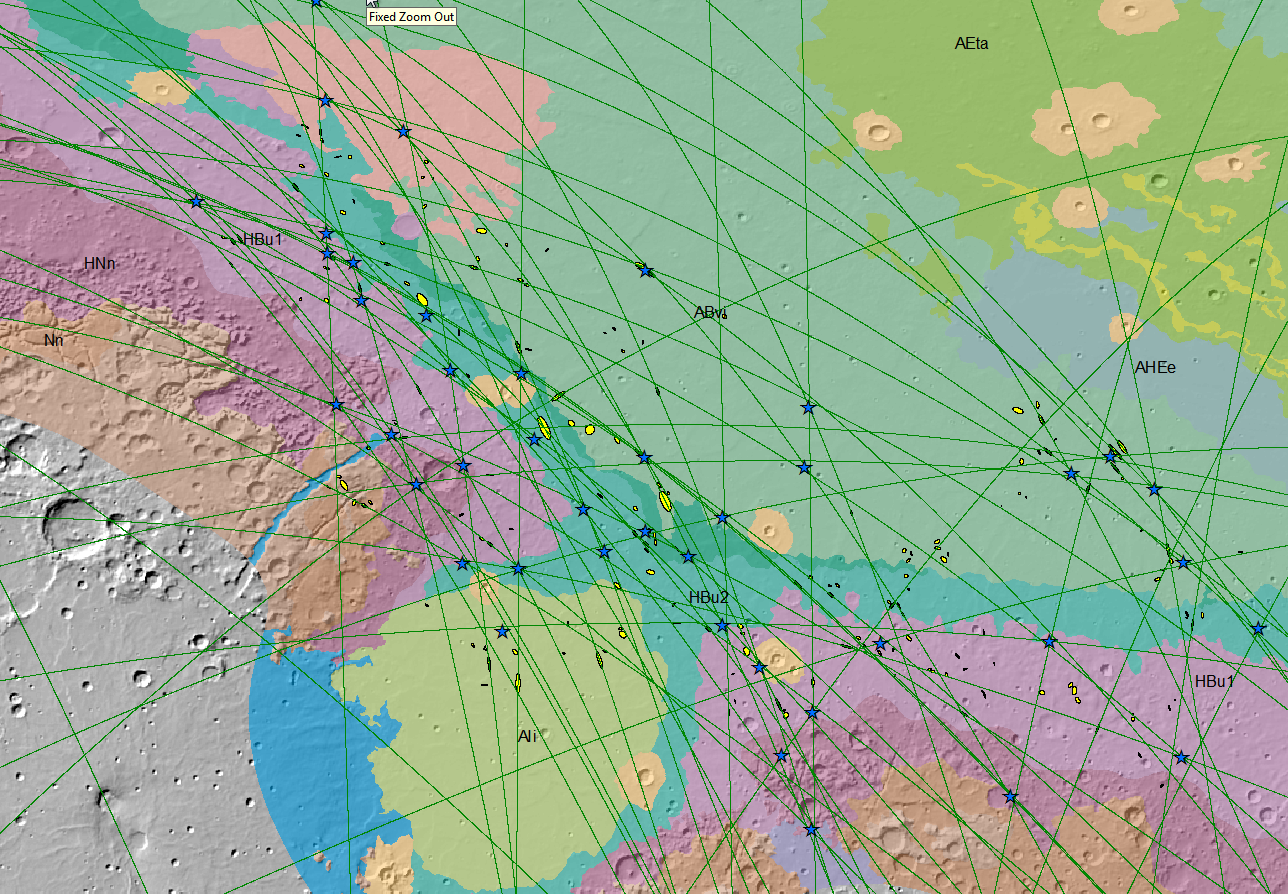 Stratigraphic Relationships
Scientific Objective
Between Units
Unit A
Source
Unit C
Source
Cluster
Cluster
Cluster
Unit B
Cluster
Unit A
Cluster
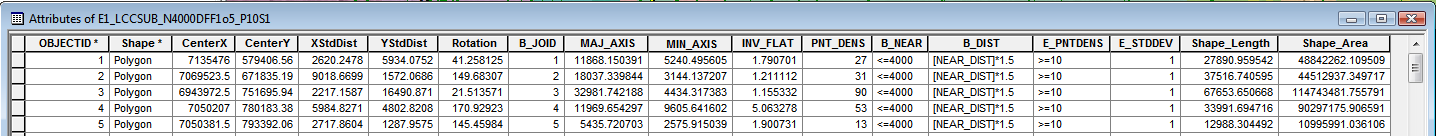 Project Status
Program under development
Add more parameters
Testing on larger data-sets
Calibration against known Secondary Clusters
Pending
Goals
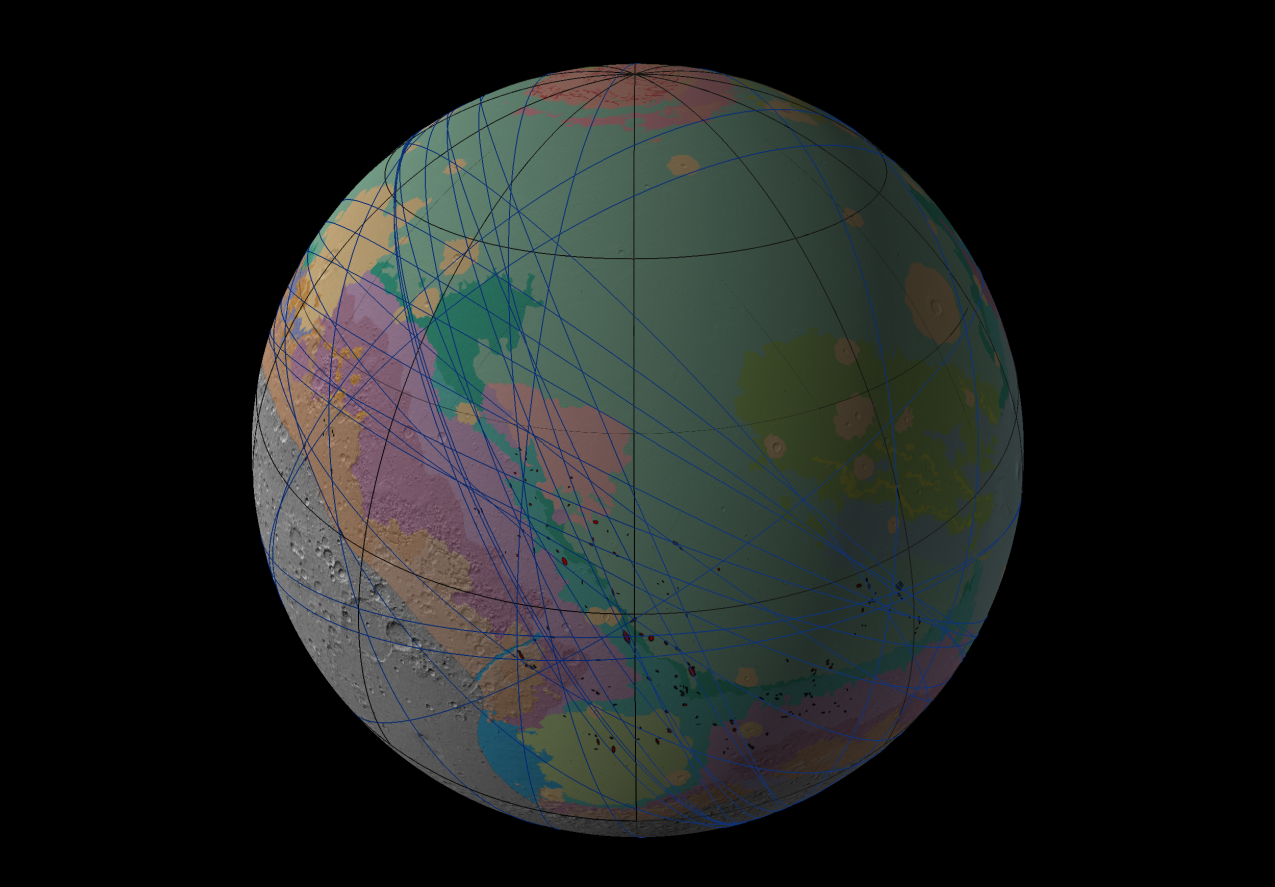 Back-track LCCs to source craters
Assess cluster origin
Retrieve crater statistics
Differentiate between primary and secondary craters
Quantify stratigraphic relationships
Thank You
Questions?
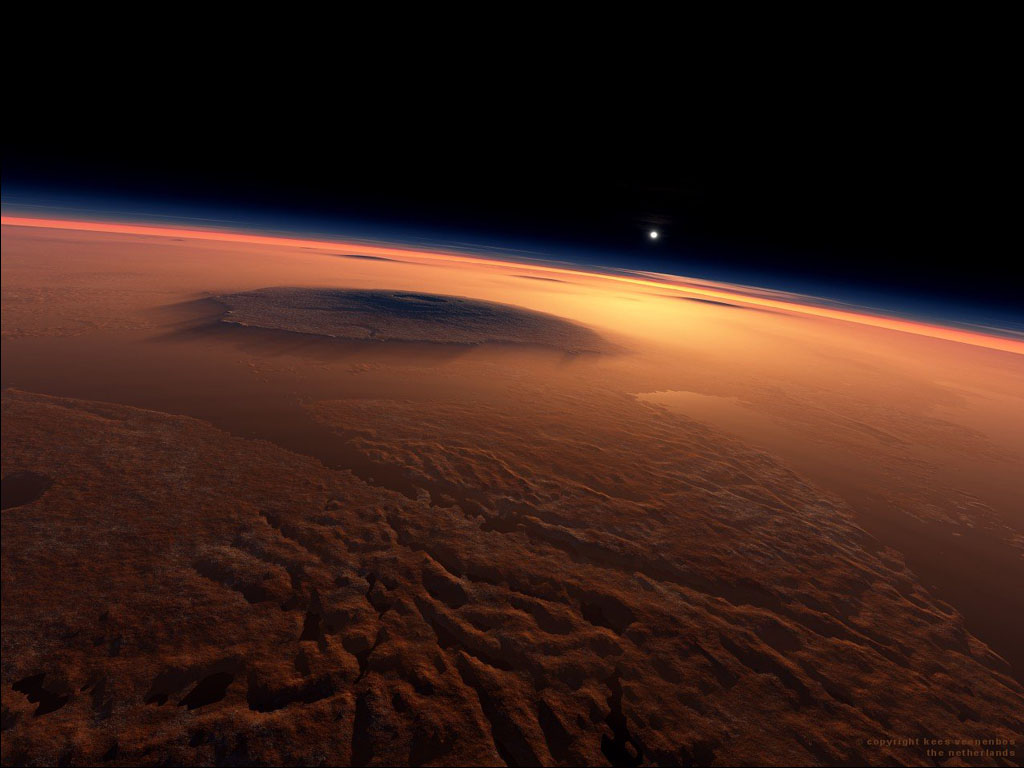 Richard A Nava
Northern Arizona University (ran42@nau.edu)
United States Geological Survey (rnava@usgs.gov)